H- Injection Simulations for Multi-MW Upgrade
Matthew Hoppesch, UIUC
Supervisors – Jeffrey Eldred and David Neuffer
SIST Internship
11 August 2021
Motivation
Beam Power upgrades at Fermilab have the goal of delivering more power to the DUNE/LBNF experiments
Injection at higher energies allows for higher intensity -> more powerful beams
PIP-II is planned for 2027
0.7 MW -> 1.2 MW
Two proposals for after PIP-II (PIP-III) to increase power to 2.4 MW
2 GeV RCS (Rapid Cycling Synchrotron)
8 GeV SRF Linac
These new high intensity beams are demanding of foil injection, which is the focus of my summer project
Image from J. Eldred
2
8/10/21
Matthew Hoppesch | H- Injection Simulations for Multi-MW Upgrade
Foil Stripping Injection
How do we inject p+ from a Linac into a circulating beam
Magnets around injection bend injected H- (primary) and circulating p+ (secondary) together
Foil strips two e- from the H-, leaving two p+ circulating in beam
Problems
Foil heating from foil interactions
Power loss from large-angle scattering (especially at higher energies)
Both problems scale with number of foil hits.  Minimized by decreasing foil hits.
Secondary hits scale quadratically with injection time
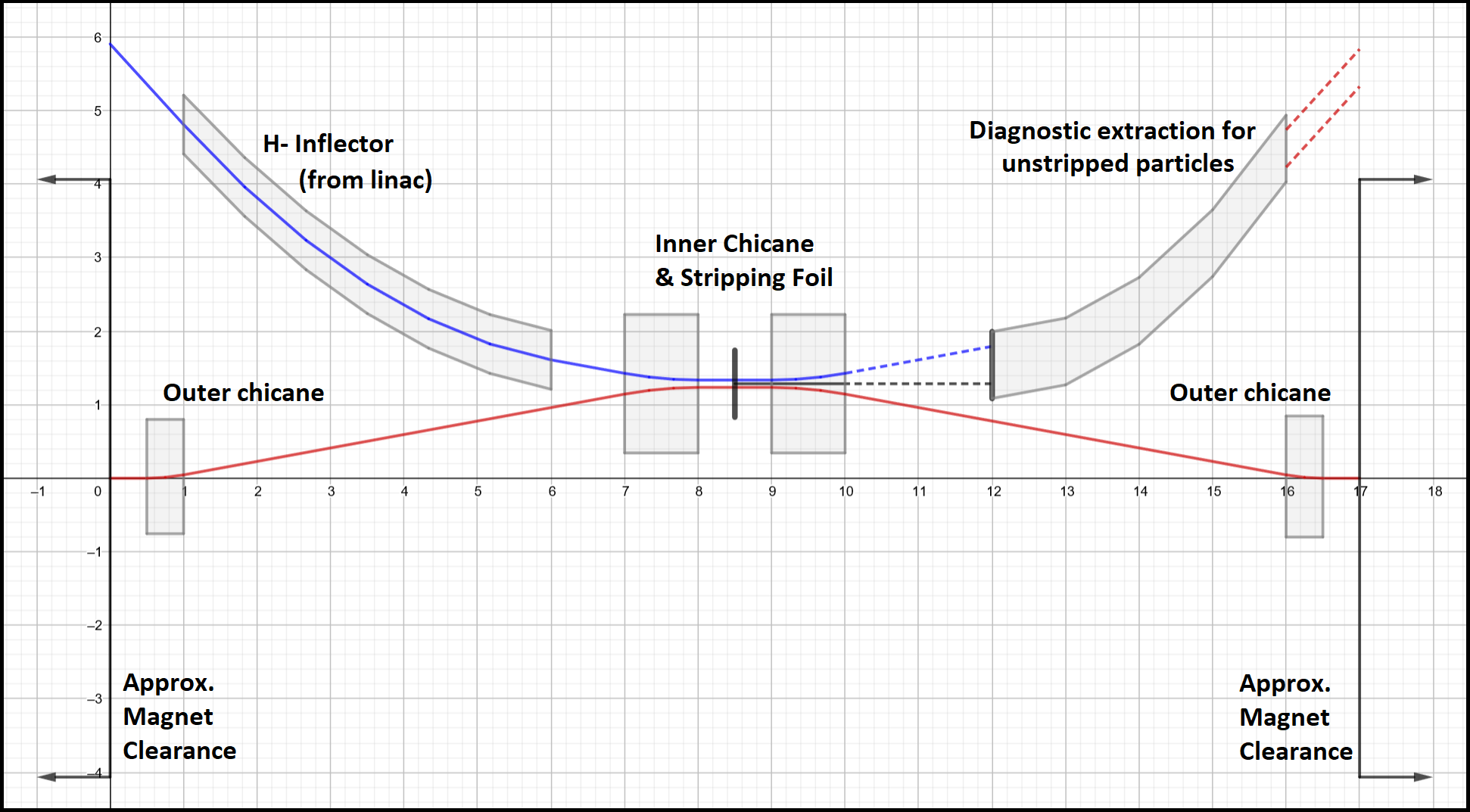 Image from J. Eldred
3
8/10/21
Matthew Hoppesch | H- Injection Simulations for Multi-MW Upgrade
[Speaker Notes: Talk about minimizing secondary hits]
Beam Painting Schemes
Images from D. Raparia
Correlated Painting
Anti Correlated Painting
Used in PIP-II
Painting decreases secondary hits by moving foil out of already circulating protons
4
8/10/21
Matthew Hoppesch | H- Injection Simulations for Multi-MW Upgrade
Foil Size
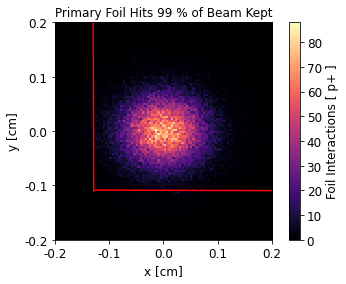 5
8/10/21
Matthew Hoppesch | H- Injection Simulations for Multi-MW Upgrade
[Speaker Notes: Painting on next slide]
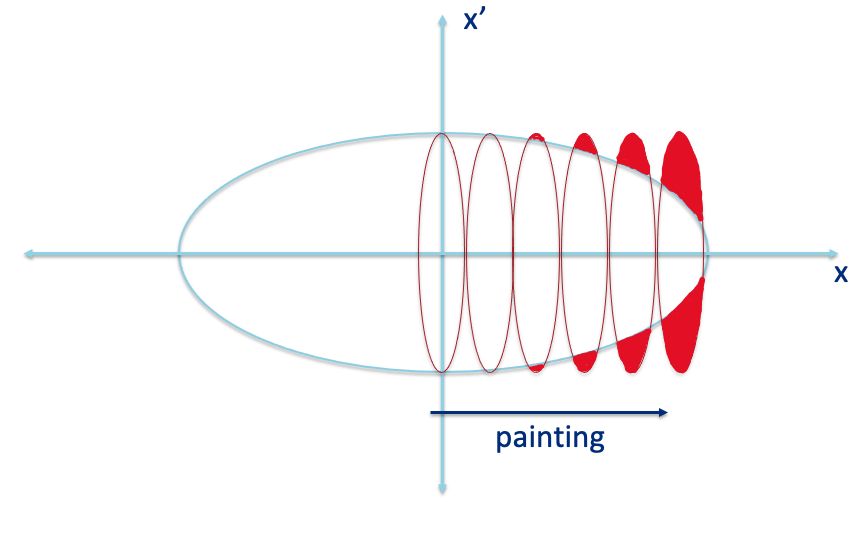 Injection Mismatch
For PIP-III injection, matched injection would be a ξ of ~.42
Emittance growth minimal until beam is severely mismatched
Significant reduction in total foil interactions by reducing ξ
Pick a ξ of .2 to run PIP-III simulations
6
8/10/21
Matthew Hoppesch | H- Injection Simulations for Multi-MW Upgrade
Beam Dynamics
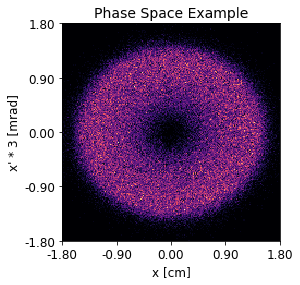 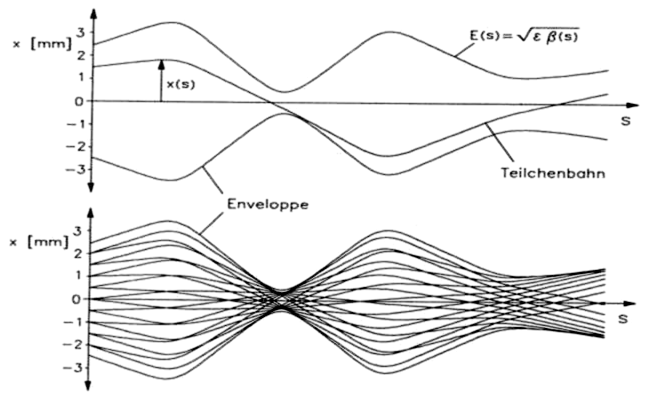 Wille
7
8/10/21
Matthew Hoppesch | H- Injection Simulations for Multi-MW Upgrade
Benchmarking PIP-II Simulations
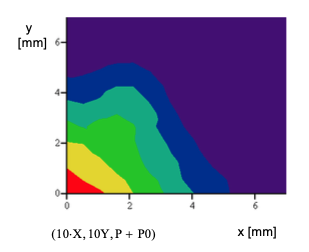 Image from V. Lebedev
8
8/10/21
Matthew Hoppesch | H- Injection Simulations for Multi-MW Upgrade
PIP-II Longitudinal Injection Scheme Foil Hits
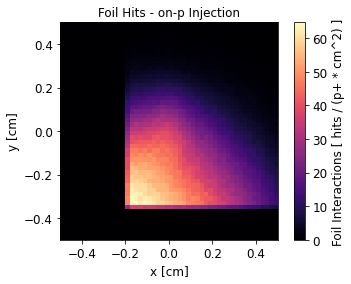 Off momentum (CDR)
Booster Window: 0 < |f| < 0.55p
Momentum offset: 7e-4
On Momentum (Paul Derwent)
Booster Window: 0.15p < |f| < 0.7p
No momentum offset
Results
~ 50% increase to total foil hits
~ 7% increase to peak hit density
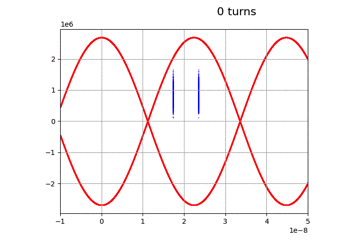 Paul Derwent
Booster Separatrix injection for CDR (left), Paul (Right)
9
8/10/21
Matthew Hoppesch | H- Injection Simulations for Multi-MW Upgrade
Multi MW Upgrade Scenarios
Long Injections have painting split into five parts
PIP-III scenarios inject at higher intensity which requires longer injection
PIP-III injects into a larger emittance than PIP-II
Injection mismatch causes a minimal emittance increase
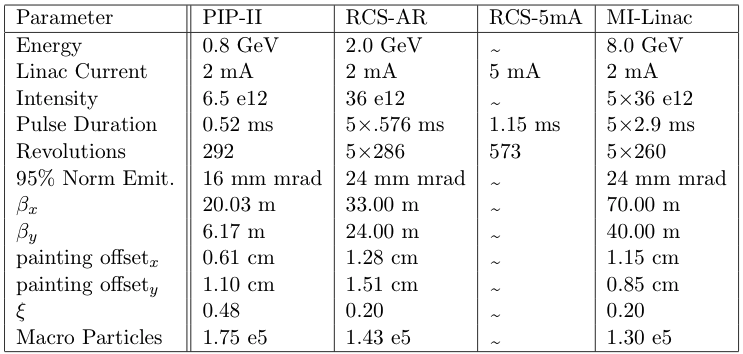 Image from J. Eldred
10
8/10/21
Matthew Hoppesch | H- Injection Simulations for Multi-MW Upgrade
Simulation Results
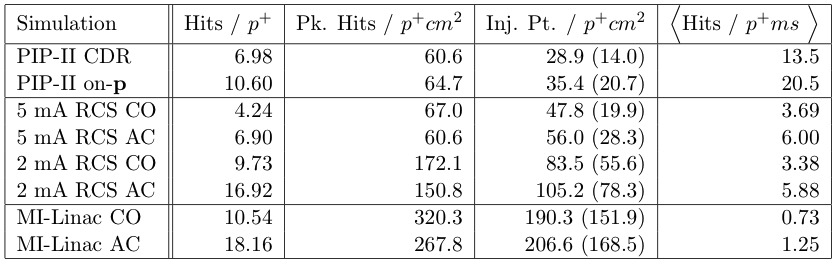 Conclusions
The MI Linac and RCS-AR scenario prefers correlated painting, as the alternative increases secondary hits by > 75%.
The 5mA RCS also prefers correlated painting, but to a lesser degree which offers more options.
For the 5 mA RCS scenario, the peak hit density per particle could be optimized close to PIP-II injection
11
8/10/21
Matthew Hoppesch | H- Injection Simulations for Multi-MW Upgrade
MI-Linac Painting Comparison
12
8/10/21
Matthew Hoppesch | H- Injection Simulations for Multi-MW Upgrade
[Speaker Notes: Mention Cut Corner Scenario]
Summary
Created a simulation in Python, benchmarked by PIP-II CDR
Investigated an on-momentum injection scheme for PIP-II
Ran both correlated and anticorrelated simulations for several PIP-III scenarios
Results of those simulations indicate that correlated painting becomes preferable as the time of injection rises. (more turns per injection)
Further investigations should include space charge, transverse coupling, dispersion from chicane magnets
Acknowledgments
I would like to especially thank my supervisors Jeffrey Eldred and David Neuffer as well as my group mentors Michael Geelhoed, Ahmed Syed, and Linden Carmichael for their support, guidance, and encouragement throughout my summer internship.
I would also like to thank Fermilab and the SIST Committee for allowing me to participate in research this summer.
13
8/10/21
Matthew Hoppesch | H- Injection Simulations for Multi-MW Upgrade
Accessory Slides
14
8/10/21
Matthew Hoppesch | H- Injection Simulations for Multi-MW Upgrade
Beam Painting Bump Functions
Images from D. Raparia
15
8/10/21
Matthew Hoppesch | H- Injection Simulations for Multi-MW Upgrade
Injection Mismatch
Method 1
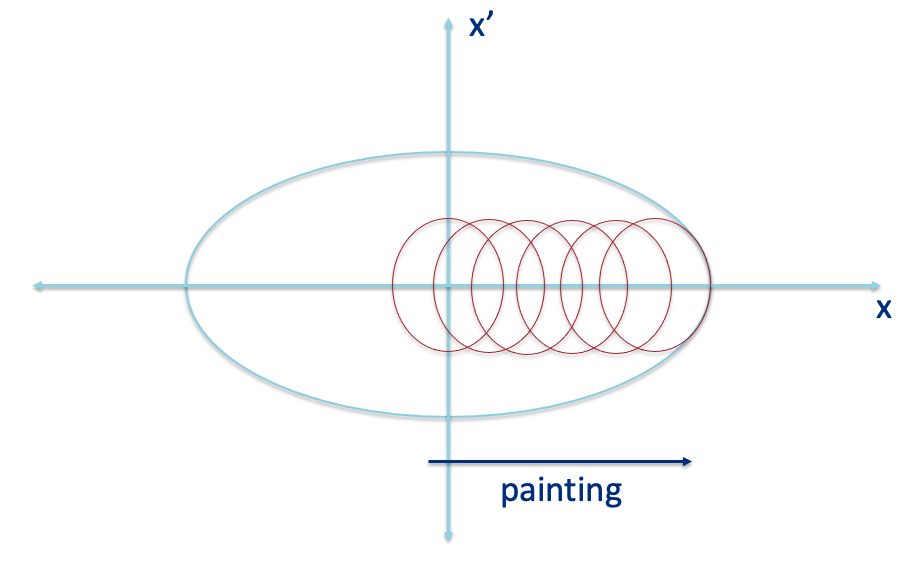 Method 2
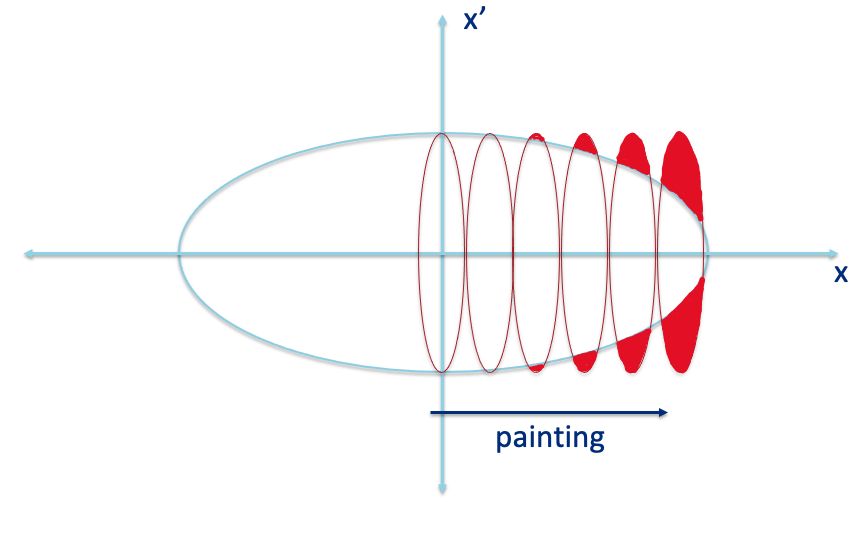 16
8/10/21
Matthew Hoppesch | H- Injection Simulations for Multi-MW Upgrade
Injection Mismatch
Scenario 1
Scenario 2
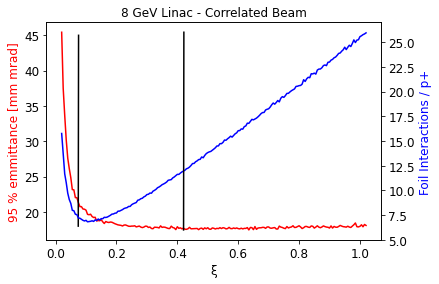 17
8/10/21
Matthew Hoppesch | H- Injection Simulations for Multi-MW Upgrade
2 mA RCS Painting Comparison
8.65 hits/p+
14.69 hits/p+
Peak hits spot is ~15% less hot for Anticorrelated Painting 
Total hits is ~70% greater for Anticorrelated Painting
18
8/10/21
Matthew Hoppesch | H- Injection Simulations for Multi-MW Upgrade
5 mA RCS Painting Comparison
19
8/10/21
Matthew Hoppesch | H- Injection Simulations for Multi-MW Upgrade